Medical Funds in a changing world
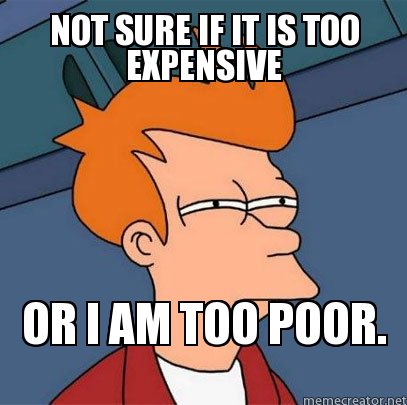 Rajesh PatelBHF
July 2018
NAMAF Trustee Training
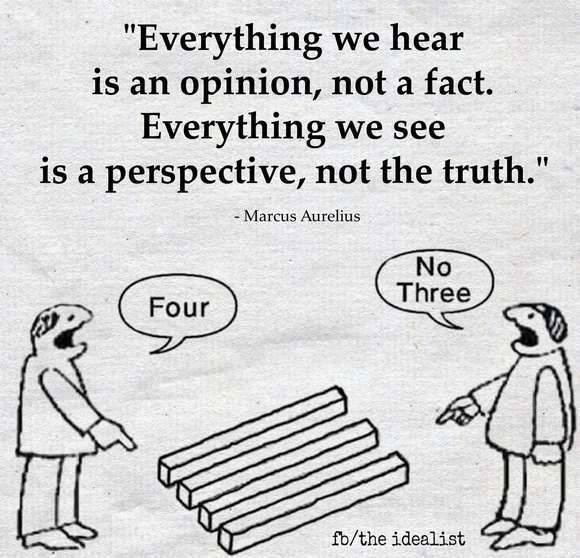 Outline
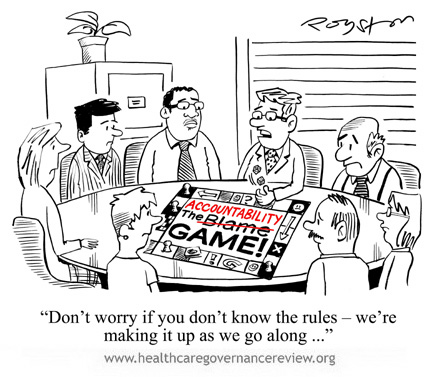 Business of health fund
Health Governance
Progressive health policy
Standardised benefits
Resources
Business of Medical Fund
Purpose of MF
Why do employers plough millions for staff?

Business of Health!
Health Governance
Health needs
Health benefits/services
Interventions
Problems identified
Health priorities
M&E
Progressive health policies
<5year Mortality: scheme X
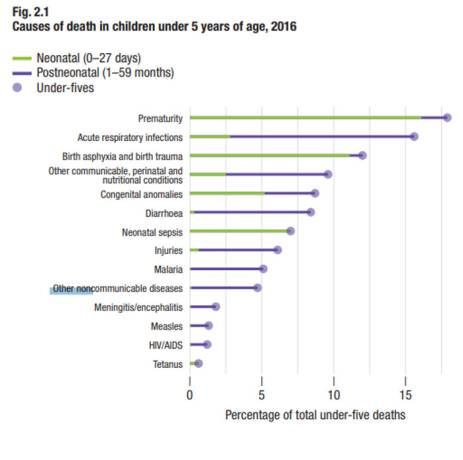 Access to essentials medicines:
	Inadequate health governance throughout the value chain!   
	Finance centric rather than health centric!
Source: HQA 2015 reports
Context that informs policy!
Progressive health policies
Social solidarity
Cross subsidisation
Community rating
Contribution level
Benefit level
Prescribed benefits
Prescribed pricing
Strategic purchasing
Compete on quality and outcomes
Reduced fragmentation
UHC
Information asymmetry

Financial 
Risk based capital
Anti-selection protection
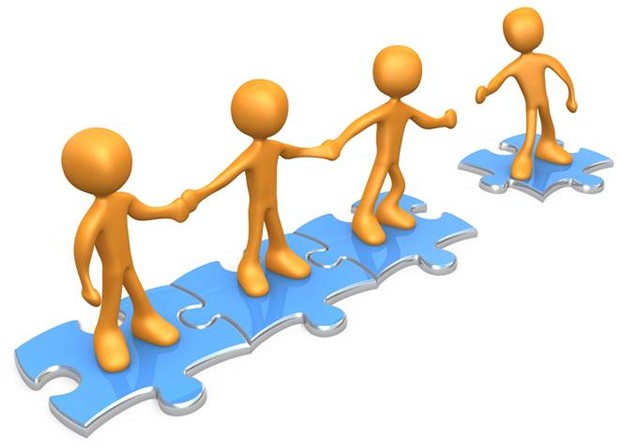 UHC
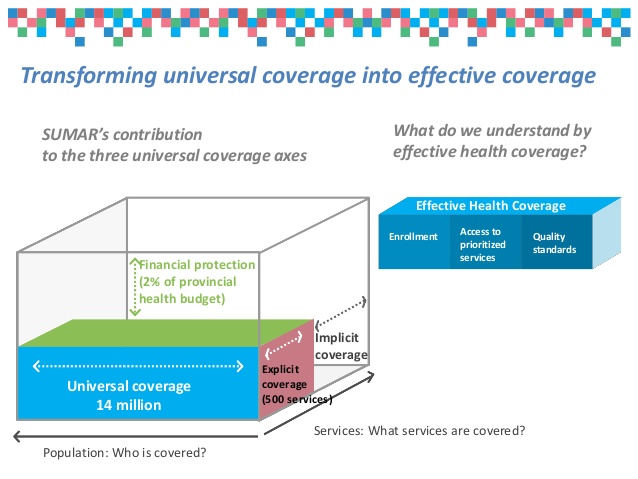 Effective Coverage
Assess progress towards UHC
http://journals.plos.org/plosmedicine/article?id=10.1371/journal.pmed.1001730
Presented as a percentage
Unmet need
Use (Intervention/Drug)
Quality/Outcomes
Standard benefits structure for Social Solidarity
New PMB
All public sector care & emergency services
Incl. Primary care
Consultation services
Evidence based preventive care
Formulary of procedures, radiology, pathology
Medicine: EDL
Essential devices
Essential dental care
Optical benefit subject to resolution of perverse pricing
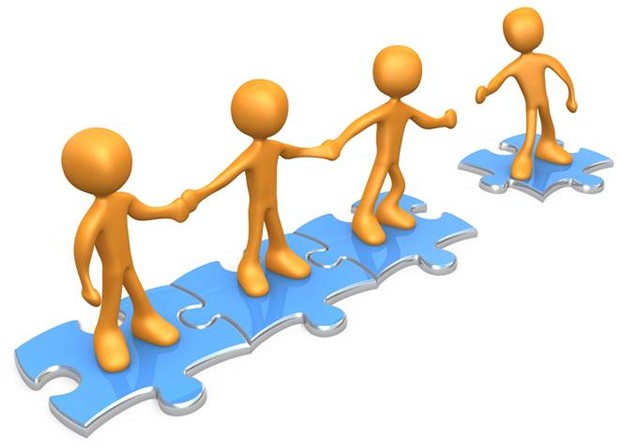 Rare diseases & Biologics benefits (PMB)
Center of Excellence & Repricing considerations
Regulatory reform
Supply side reform
Co-ordinated care & Group practices
Quality and outcomes improvement
ARMs

Funder side reform
Voluntary changes
Regulatory changes
Resources: penny wise and pound foolish
Medical advisors
Public Health expertise
Health economists
HTA
Health promotion expertise

Ethical leadership
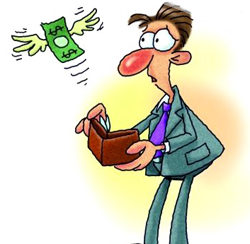 Video
THANK YOU